早朝のできごと…
呉共済病院　研修医2年目　
笹井　真優子
症例
患者：61歳　男性
主訴：両下肢脱力感、歩行不可能
既往歴：会社の健診にて高脂血症を指摘された（内服なし）
内服薬：サプリメントのみ
生活歴：喫煙なし、飲酒なし
家族歴：なし
仕事歴：鉄鋼所の社長
現病歴
来院前日まで２泊３日の九州旅行に車で行っていた。帰宅し就寝。
　午前1時半ごろ目が覚めたときに、大腿内側に力の入りにくい感じと疼痛を認めたがそのまま入眠。４時頃目が覚めた時に両下肢脱力感あり歩行不能であったため５時頃救急要請、当院へ搬送された。
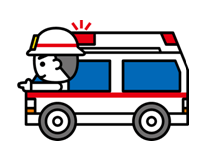 来院時現症　AM6:00
＜意識レベル＞
　JCS 0
＜バイタル＞
　血圧：139/69 mmHg
　脈拍：85 bpm , 整
　呼吸数：15 回/分
　体温：35.6 度　　　　　     
　SpO2：99% (room air)
Question 1
現時点で考えられる疾患は？

さらに問診していくうえで確認したいことは？
[Speaker Notes: 鑑別
重症筋無力症、ぎらんばれー、急性脊髄障害(横断性脊髄炎)、ダニ麻痺症？、ボツリヌス中毒、大動脈解離]
Review of systems
頭部
　頭痛-
頸部
　リンパ節腫脹-  前頸部腫脹-
胸部・血管　
　咳-　痰-　呼吸苦-　動悸-　胸背部痛-　
消化器系
　悪心- 　嘔吐- 　腹痛- 　下痢- 　便秘-
Review of systems
泌尿器系
　排尿時痛-　膀胱・直腸障害-　失禁-　
神経系
　項部硬直-　Kernig徴候-　四肢脱力+
筋骨格系
　関節痛-　筋肉痛-　背部痛-　四肢脱力+
血液系
　頸部、鎖骨上、腋窩リンパ節腫脹なし
皮膚
　特記事項なし
[Speaker Notes: 四肢脱力に関しては後程詳しく。]
追加の問診
このような症状は初めて。
普段から山登りなどの適度な運動をしている。
今回の旅行では観光のためよく歩いた。
車の運転は3人交代で行っていた。
利尿剤、漢方薬の内服なし。
最近１カ月の上気道感染なし。
好き嫌いなし。
受診前日の食事は以下の通り。
　　朝：旅館の朝食(ごはん2杯、味噌汁、魚の開きなど)
　　昼：チャンポンとチャーハン
　　間食：串焼き、ソフトクリーム
　　夕：鯖寿司とインスタントラーメン
[Speaker Notes: 良く歩いたが、激しい運動なし。]
神経所見
瞳孔径：右3mm 左3mm
対光反射：直接→両側迅速　間接→両側迅速
眼球運動：正常
眼振：なし
眼瞼下垂：左右ともになし
顔面知覚、運動：左右ともに正常
額しわ寄せ：正常
構語障害：なし
肩すくめ：正常
舌偏位、カーテン徴候：なし
神経所見
筋力(評価は徒手筋力テスト；MMTによる)
　＜上肢＞
　両上肢挙上不能
　上腕二頭筋、上腕三頭筋；右5/5 左4/5
　＜下肢＞
　両膝立て不能
　股関節外転；両側 2/5　　股関節内転；両側1/5
　大腿筋に力が入らない様子
　下肢背屈・底屈；両側5/5
腱反射はいずれの部位でも亢進・減弱なし
右手にテタニー症状あり
[Speaker Notes: テタニー　→　低Mg血症のため？]
12誘導心電図
HR  68bpm
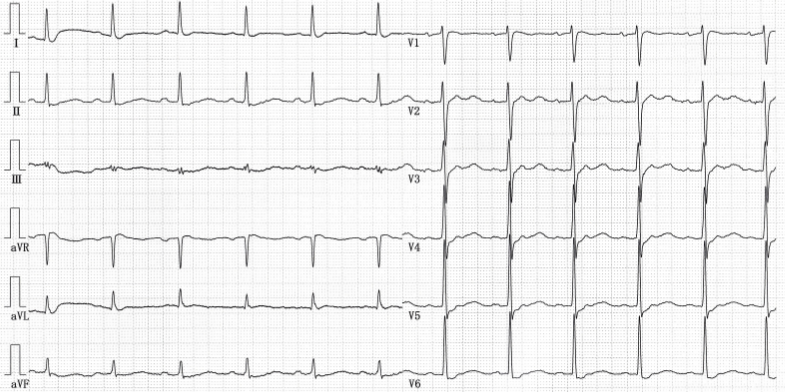 [Speaker Notes: T波平低化、U波の増高あり

成因はプルキンエ線維の再分極に由来する、あるいは心室の拡張などの機械的な要因によるものと考えられている。
正常U波は(aVR以外で)常に陽性、高さはT波の高さの5～50%の範囲。
＊T波より高いU波や陰性U波は異常。]
血液検査所見
TP
Alb
BUN
Cr
Na
Cl
K
Ca
P
Mg
BS
OSM

凝固
PT-INR 
APTT	
D-dimer
6.4 g/dl
3.89 g/dl
17.3 mg/dL
0.68 mg/dL
142 mEq/L
110 mEq/L
1.7 mEq/L
4.4 mEq/L
1.8 mg/dl
1.6 mg/dl
161 mg/dl
290　mOSM/L


0.86	
32.0 秒
0.4μg/ml
血液一般
WBC
  好中球
  リンパ球
RBC
Hb
Ht
Plt

生化学
T-Bil
AST
ALT
LDH
CK
ALP
CRP
7490  /μl
60.1%
29.9%
502万 /μl
14.6 g/dL
41.8%
20.2万 /μl

0.4 mg/dL
22 IU/L
36 IU/L
155 IU/L
92 IU/L
186 IU/L
0.11 mg/dl
[Speaker Notes: 著明な低K
低P
低Mg
BS上昇
CKの上昇はなし]
血液・尿検査所見
Yellow
6.0
1.020
(3+)
(-)
(-)


715 
70.2
192 mEq/L
206 mEq/L
11.6 mEq/L
9.9
尿
色調　　
pH      
比重　   
糖      
蛋白　　 
ケトン体 

      
U-OSM    
U-Cr     
U-Na     
U-Cl     
U-K      
U-Mg
血液ガス(room air) 
Na      
Cl      
K      
PH     
PCO2   
PO2    
HCO3   
BE     
SAT
137 mmol/L 
 116 mmol/L 
 1.6 mmol/L
7.41 
  32.6 mmHg
 106.0 mmHg
20.0 mmol/L
-3.9 mmol/L
   98.4%
[Speaker Notes: 代謝性アシドーシス+呼吸性アルカローシス
尿糖3+

随時尿の尿中K濃度が15mEq/L以下であれば腎臓の再吸収は適切に反応しているといえる。しかし、多くの要素による影響を受け解釈が難しいので、TTKGを計算して評価する。]
プロブレムリスト
#1. 四肢脱力
#2. 低K血症
#3. 低Mg血症

→低K血症により四肢の脱力が生じていると考えられた。
Question 2
低Kの原因はなんでしょうか？
低K血症の鑑別
摂取量の低下。
排泄量増加
　＊腎外性
　＊腎性
細胞内への移動

以上のうち１つ以上の原因で生じる。
[Speaker Notes: 摂取量の低下→尿中K排泄は15mEq/日以下まで減らすことができるので、これ単独で低K血症となることはまれ。消化管・腎からのK喪失がある状況でのK制限は低K血症を増悪する。
排泄量の増加→腎外性、腎性がある。
腎外性…Kを多く含む消化液の下部消化管からの喪失。上部消化管液の喪失から二次性アルドステロン症による腎性K排泄の増加(Cl-欠乏が主因、通常細胞外液量の減少が起こる。そのためにRAA系が亢進する)。過度の発汗もまれに皮膚からのK喪失を招き、低K血症の原因となる。
腎性…利尿薬の使用、浸透圧利尿(糖尿)、Bartter症候群、Gitelman症候群
　　　　 原発性・二次性Ald症、Liddle症候群、クッシング症候群
細胞内への移動…体内総K量は不変でも、一時的に血漿K濃度が低下する。これはアルカリ血症やインスリン、カテコラミンの分泌で生じる。周期性四肢麻痺はKの細胞間の移動により一時的な筋力低下を示す稀な疾患。低Kや高K血症を示すことが知られている。

Bartter　→　R-A-A系↑、小児期より低Kによる筋力低下、脱力発作を繰り返す
Gitelman → R-A-A系↑、著明な低K尿症
Liddle → 常優　体液↑により高血圧を呈する　R-A-A系は抑制
尿細管性アシドーシス　→　pH 5.5<なので①型　そこまでアシドーシスひどくない、Cl正常なので考えにくい？
クッシング　→　低Cl性代謝性アシドーシス（Na↑、K↓）、高コレステロール血症]
追加の検査結果
F.T3 
F.T4
TSH

ACTH
コルチゾール

レニン
アルドステロン
甲状腺ホルモンの上昇、TSHの著明な低下あり。
ACTH, コルチゾールの上昇あり。
[Speaker Notes: Dataからみると甲状腺機能亢進症とクッシング症候群が考慮される。
まずは一元的に考え、甲状腺機能亢進症+ストレスによりAＣＴＨ，コルチゾール上昇していると考えた。]
診断は…
甲状腺中毒性周期性四肢麻痺
Thyrotoxic periodic paralysis
 (TPP)
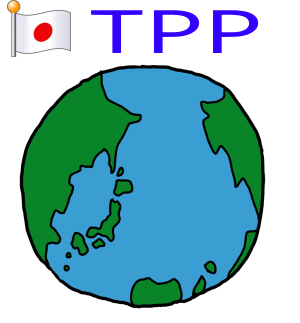 救急部での初期治療
K補充
　末梢静脈ルートからK濃度40mEq/Lの点滴を、
　20 mEq/hで開始した。
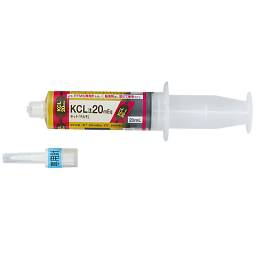 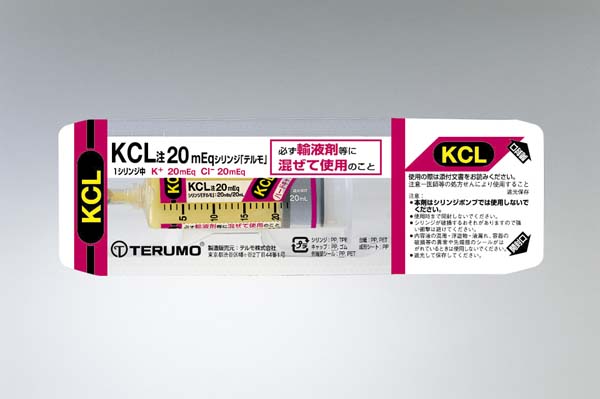 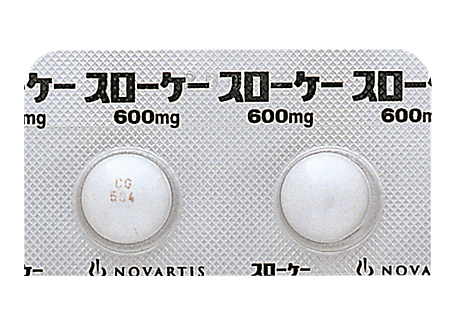 [Speaker Notes: スローケーは１Ｔ8mEq]
救急病棟での経過
KCL 16 mEq,チアマゾール 15 mg胃管より投与
硫酸マグネシウム  20 mEq  静脈内投与
mEq/L
KCL　合計80 mEq　点滴投与
ICU入室
10
11
12
13
14
15
16
17
18
時
四肢脱力進行
しゃべりにくさ、
嚥下困難感出現
嗄声、頸部の
動かしにくさ出現
モニター上時に
Ⅰ度AV block出現、
右鎖骨下CVカテ挿入
SpO2  66%へ低下
マスク換気
気管挿管施行
呼吸困難感
出現
胃管チューブ挿入
[Speaker Notes: 点滴によるK補充を続け、MGも投与。
しかし、～～～～]
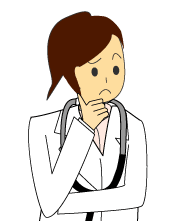 Kを持続的に補充しているのに、麻痺は進行しK値も上昇しない…。
いったいどうしたらいいのだろうか…？？
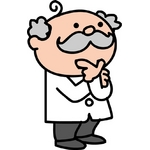 ICUでの経過
プロプラノロール 6mg/h
KCL 10 mEq/h
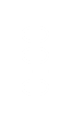 1日目
2日目
3日目
ICUでの経過
フロセミド　20mg  iv
速効型インスリン  1単位/h
フロセミド　0.5mg/h
プロプラノロール 6mg/h
KCL 10 mEq/h
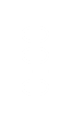 K値
1日目
2日目
3日目
ICUでの経過
フロセミド　20mg  iv
速効型インスリン  1単位/h
フロセミド　0.5mg/h
プロプラノロール 6mg/h
KCL 10 mEq/h
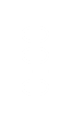 抜管
K値
1日目
2日目
3日目
[Speaker Notes: TPPでは時にリバウンドによりKが5.5mEq/L以上に跳ね上がることがあります。
今回も急激なKの上昇を認めたので、フロセミドとインスリンを使用しK上昇を妨げる処置をとりました。
また、プロプラノロールの副作用か、血圧低下を認めためプロプラは中止しミルリノン・ノルアドを使用しました。

その後徐々に筋力が戻り、自発呼吸可能となったため2日目の10時ごろ抜管。
血圧も徐々に上昇してきたためミルリノン、ノルアドもオフ。
3日目にICU退室となった。]
ICU退室後の経過
K値上昇後は状態安定。チアマゾール、プロプラノロール内服を継続した。

入院５日目に頸部エコー施行。明らかな甲状腺の腫大はなく、甲状腺両葉に一部低エコー域を認めた。また、入院時に提出したTSH受容体抗体が陽性と判明。Basedow病と診断した。

入院16日目に退院となった。
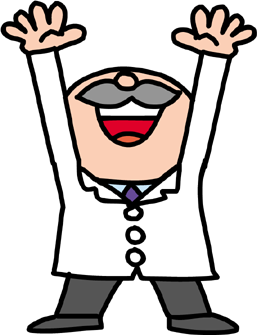 [Speaker Notes: 現在は外来通院中。
チアマゾール5mg 3T/Mとプロプラノロール10mg 3T/N内服継続し、甲状腺ホルモン値の経過をおっています。

TRAb 3.9 IU/L]
甲状腺中毒性周期性四肢麻痺
Thyrotoxic periodic paralysis (TPP)
大量のKが細胞内へシフトすることにより生じる、麻痺と低K血症を特徴とする病態。
アジア人における甲状腺機能亢進症の合併症としてよく知られている。
甲状腺機能亢進症は女性に多いが、TPPは男性に多い。好発年齢は20~40歳（10代発症の報告も）。

Kung AW. Clinical review: Thyrotoxic periodic paralysis: a diagnostic challenge. J Clin Endocrinol Metab 2006;91:2490.
臨床像
近位筋優位におかされ、下肢から上肢へ。
非対称性。
軽度の筋力低下～完全な弛緩性麻痺。
感覚は保たれる。
腱反射は減弱～亢進まで様々。
症状は一過性だが、しばしば再発。
筋肉の痛みや痙攣、強直のような前駆症状を認めることがある。
膀胱・直腸障害はきたさない。
激しい発作では呼吸筋の完全麻痺・球麻痺・眼筋麻痺を認める
問診時のポイントなど
高グルコース負荷・インスリン分泌・運動負荷により発作が誘発されると言われている。

→高炭水化物食・高塩分食・アルコールの摂取、
　激しい運動をしていないかを尋ねるとよい。

症状は、運動中ではなく休憩中や運動後に進行する。
[Speaker Notes: 2/3は21時～9時までの間に救患部を受診する。]
検査所見の特徴
【甲状腺ホルモン値】
　軽度上昇にとどまることが多い。
　甲状腺機能亢進症状を呈する患者は10%程度。

【低K血症】
1.1~3.0 mEq/lを示す。
尿中排泄量は正常～低下。酸塩基平衡は正常。
K値が低いほど、麻痺の程度は増悪。
　甲状腺ホルモン値と麻痺の程度に相関なし。

【低P血症】
Kに伴って細胞内へ移行することによる。
麻痺の消失と共に正常化。
[Speaker Notes: 原因：Graves’病（最多）、甲状腺炎、中毒性結節性甲状腺腫、中毒性腺腫、TSH産生性下垂体腫瘍、T4摂取、過剰なヨード摂取…
TPPとFHPPの鑑別の上で重要。]
検査所見の特徴
【低Mg血症】
ストレスにより放出される内因性カテコラミンによって、細胞内への移行が生じる。
心電図異常を伴う場合は補充が推奨される。
【CK値上昇】
2/3の患者、特に運動後に発症した患者に多い。
重症発作では横紋筋融解症を合併する。
【心電図異常】
ST低下、QT延長、U波増高、Ⅰ度房室ブロックなど
【筋電図異常】
筋障害性変化。神経伝導は正常。
治療
①救急治療
K補充
　KCL 10 mEq/h ivかつ/又はKCL 2 g 2時間ごと経口投与。
　K値をモニターし、高Kへのリバウンドを避ける。
プロプラノロール 3-4 mg/kg 経口投与。
10分ごとに1mgプロプラノロール静脈内投与。
　 最大3mgまで。(Up to data : Thyrotoxic periodic paralysis)
40%において、K値5.5 mEq/l 以上へのリバウンドがみられた。
心肺の合併症が起こらない限り、Kの補充はゆっくりと行うべき。
治療
②発作の再発予防
甲状腺ホルモン値が正常化するまでは高蛋白食・高塩分食・アルコール・過度の運動を避ける
プロプラノロール 20-80 mgを8時間ごとに経口投与

③TPPの原因を確定

④抗甲状腺薬、甲状腺切除、放射性ヨウ素を用いた最終的な治療
[Speaker Notes: 2例だけ経口プロプラノロール3mg/kg でK補充なしに麻痺が改善した報告あり。]
Take home message
病歴のPoint
＊高炭水化物食・高塩分食・アルコール・激しい運動
＊発作出現のタイミング
＊同じ症状を繰り返していないか
＊家族歴

初期対応・治療
①K補充について濃度・速度の最大量を覚えよう！
　＊末梢より投与→　40 mEq/L以内
　＊中心静脈より投与→　100 mEq/L以内
　＊投与速度→　20mEq/hrまで
②低K血症＋四肢麻痺の原因がTPPだとわかったら
　→プロプラノロールを開始する。
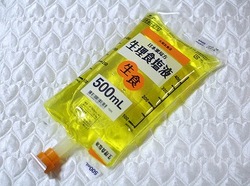 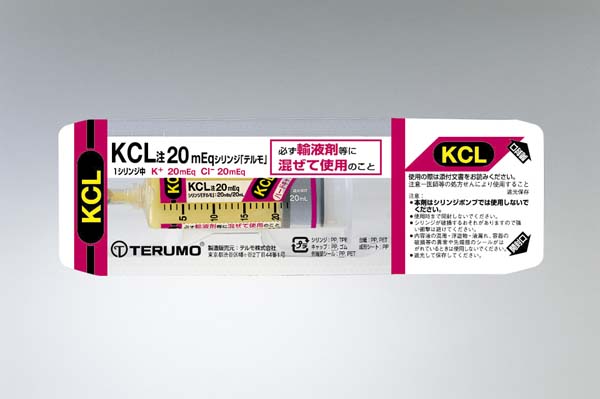 お疲れ様でした！
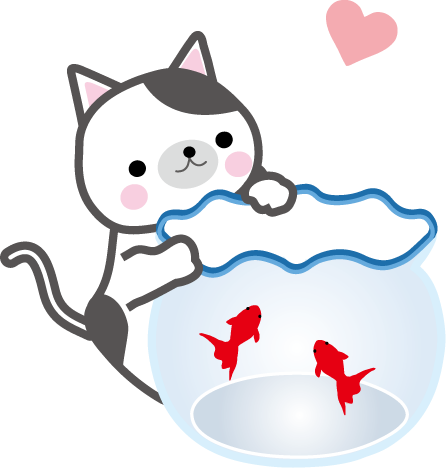 鑑別に役立つ検査①
尿細管カリウム濃度勾配
　(transtubular potassium gradient  : TTKG)
　＝(尿中[K+]/血清[K+])÷(尿浸透圧/血清浸透圧)
　＝(11.6/1.7)÷(715/290)
　≒2.77　正常範囲。
　　(<2で腎外性、>4であれば腎性喪失を示唆)
鑑別に役立つ検査②
酸塩基平衡
　低K血症は代謝性アルカローシスと関連。
　よって代謝性アシドーシス+低K血症の場合、鑑別は非常に狭まる。
　→下部消化管からの喪失
　　遠位尿細管性アシドーシス
　　有機酸などの非再吸収性陰イオンの排泄(糖尿病性ケトアシドーシス、トルエン中毒の馬尿酸)

本症例ではpH 7.41, pCO2 32.6, HCO3- 20.0と代謝性アシドーシスを呼吸性に代償していた。
甲状腺機能亢進症患者におけるTPP発症率
【アジア】
1957年：男性8.67%、女性0.4%(日本)
1991年：男性4.3%、女性0.04%(日本)
1967年：男性13%、女性0.17%(中国)

【世界】
北アメリカでは0.1-0.2%
男性：女性＝17:1~70:1と様々。
最近西洋での報告も増加。
病因
すべてが解明されているわけではない。
Na/K-ATPaseのポンプの活性化が関与していると考えられている。
TPP患者はNa/K-ATPaseを活性化させる素因を持っている。
素因→甲状腺ホルモンの刺激
　　　　 β受容体反応性の増加
　　　　過度のインスリン分泌
[Speaker Notes: 【 Na/K-ATPase 】
甲状腺機能亢進症患者において、 Na/K-ATPaseポンプの数・活性が共に亢進。
TPPを発症した患者では、更に亢進。
甲状腺機能正常化
　→ポンプの数・活性も正常化する。
甲状腺ホルモンは骨格筋、肝臓、腎臓におけるNa/K-ATPase活性を増加させる。
また、カテコラミンも骨格筋においてNa/K-ATPase活性を増加させる。
甲状腺機能亢進症におけるβ受容体反応性の増加が、 Na/K-ATPase活性を増す。
　→非選択的β blockerが発作を抑える理由。
アドレナリンへの感受性亢進に加え、TPP患者では経口グルコース負荷により過度のインスリン分泌が生じる。
インスリンは Na/K-ATPaseを活性化させると言われている。
従って、インスリンもTPP患者においてKを細胞内へ移行させる働きをする。
このインスリンにおける反応が、高炭水化物食、甘いものの摂取がTPPを引き起こす原因であると考えられる。
運動は骨格筋においてKを放出させ、休息はKの流入を促進する。]
病因
[Speaker Notes: Na/K-ATPaseは甲状腺ホルモン、β2刺激、インスリンにより活性化され、Kを細胞内へ取り込む。
TPP患者ではそれら3つが増えており、Na/K-ATPaseも活性化される。]
家族性低K性周期性四肢麻痺(FHPP:
familial hypokalemic periodic paralysis)
【 TPPとの共通点】
低K血症、四肢麻痺をきたす。

【TPPとの相違点】
20歳以下に多く、男女比に差はない。
TPPと異なり甲状腺機能亢進症は認めない。
常染色体優性遺伝(TPPは家族性はまれ)
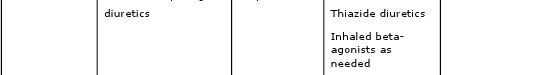